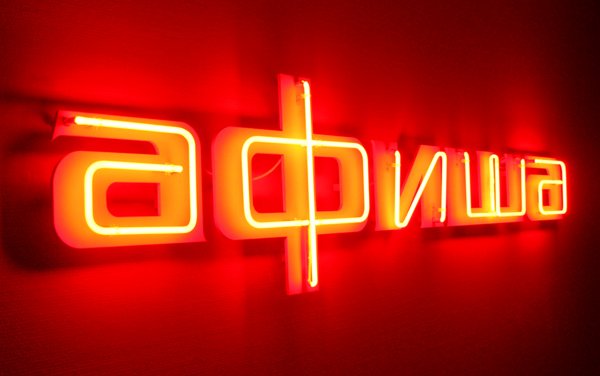 программа
Васильева В.Н. СОШ № 34 Набережные Челны
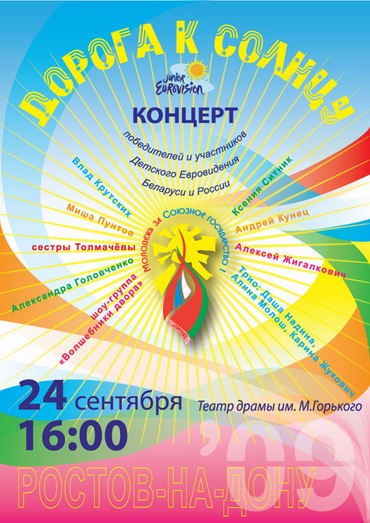 Васильева В.Н. СОШ № 34 Набережные Челны
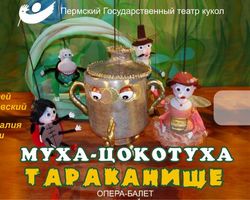 Васильева В.Н. СОШ № 34 Набережные Челны
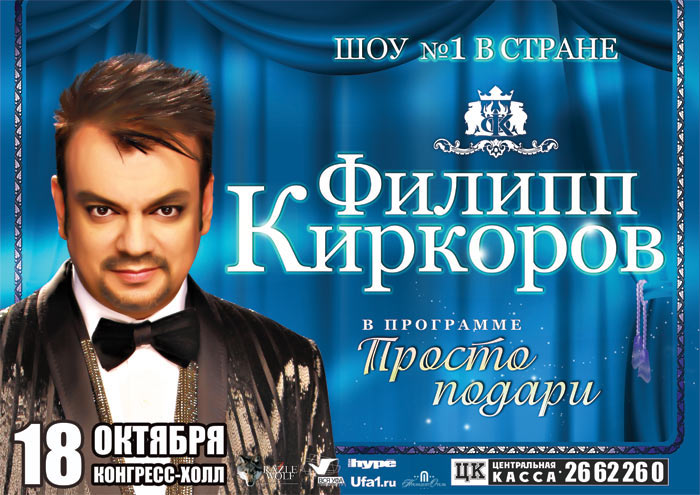 Васильева В.Н. СОШ № 34 Набережные Челны
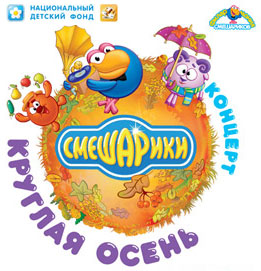 Васильева В.Н. СОШ № 34 Набережные Челны
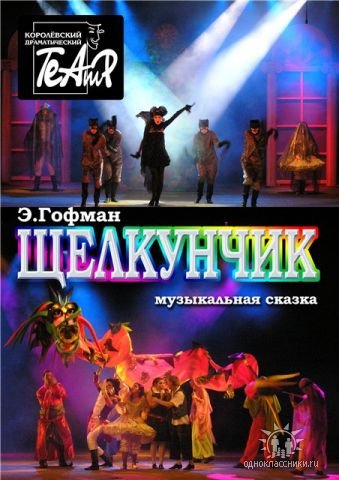 Васильева В.Н. СОШ № 34 Набережные Челны
Нарисуй свою афишу к музыкальному спектаклю
Васильева В.Н. СОШ № 34 Набережные Челны
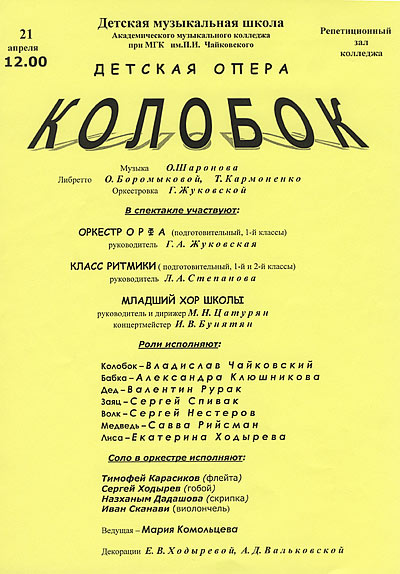 Васильева В.Н. СОШ № 34 Набережные Челны
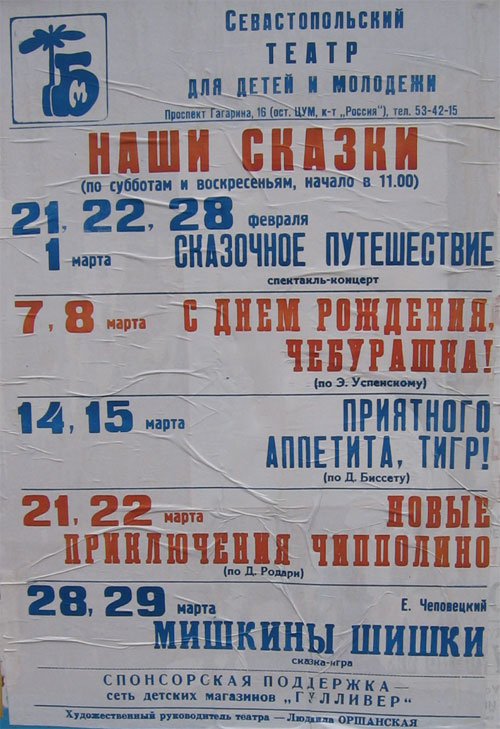 Васильева В.Н. СОШ № 34 Набережные Челны
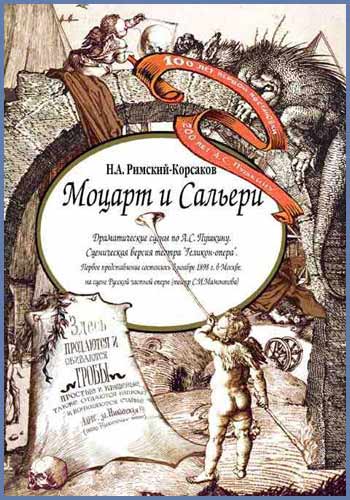 Васильева В.Н. СОШ № 34 Набережные Челны
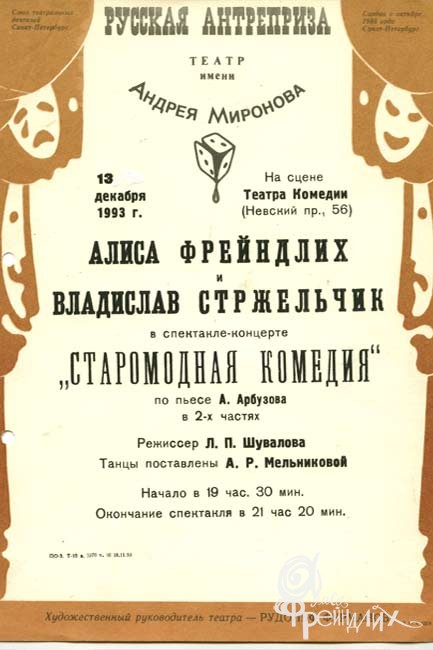 Васильева В.Н. СОШ № 34 Набережные Челны
Вспомни музыку, которая звучала на уроках

Составь и красочно оформи Программу концерта для родителей
Васильева В.Н. СОШ № 34 Набережные Челны
КОНЦЕРТ
ПО 
ПРОГРАММЕ
Васильева В.Н. СОШ № 34 Набережные Челны
СЛУШАНИЕ
ИНТОНАЦИОННО-
ОБРАЗНЫЙ 
АНАЛИЗ
Васильева В.Н. СОШ № 34 Набережные Челны
МУЗЫКАЛЬНЫЙ
СЛОВАРИК
Васильева В.Н. СОШ № 34 Набережные Челны
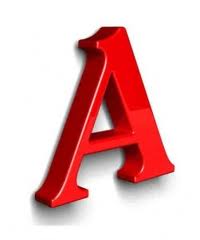 Васильева В.Н. СОШ № 34 Набережные Челны
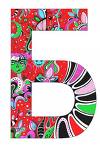 Васильева В.Н. СОШ № 34 Набережные Челны
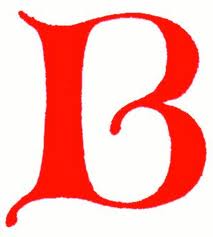 Васильева В.Н. СОШ № 34 Набережные Челны
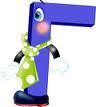 Васильева В.Н. СОШ № 34 Набережные Челны
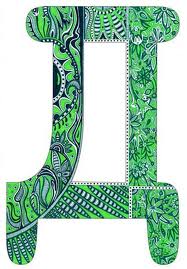 Васильева В.Н. СОШ № 34 Набережные Челны
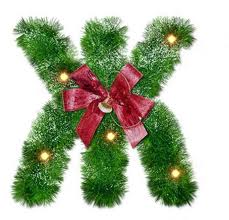 Васильева В.Н. СОШ № 34 Набережные Челны
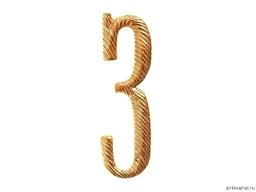 Васильева В.Н. СОШ № 34 Набережные Челны
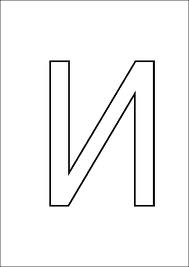 Васильева В.Н. СОШ № 34 Набережные Челны
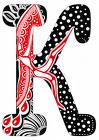 Васильева В.Н. СОШ № 34 Набережные Челны
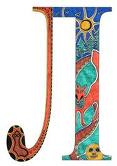 Васильева В.Н. СОШ № 34 Набережные Челны
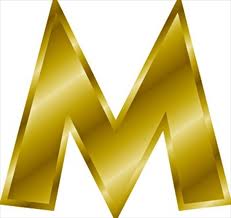 Васильева В.Н. СОШ № 34 Набережные Челны
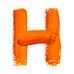 Васильева В.Н. СОШ № 34 Набережные Челны
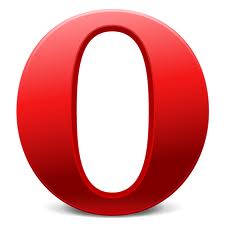 Васильева В.Н. СОШ № 34 Набережные Челны
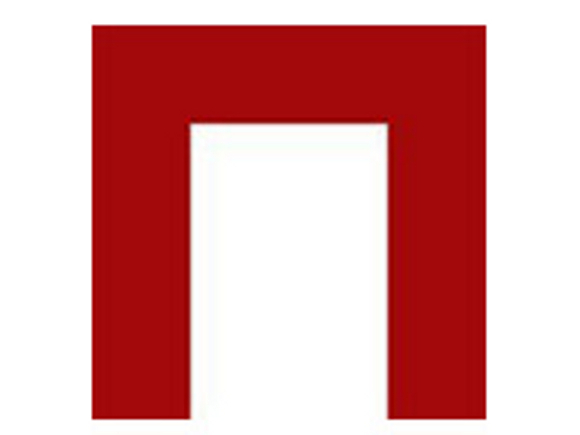 Васильева В.Н. СОШ № 34 Набережные Челны
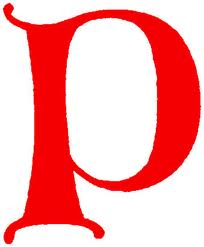 Васильева В.Н. СОШ № 34 Набережные Челны
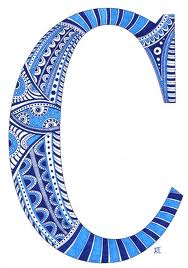 Васильева В.Н. СОШ № 34 Набережные Челны
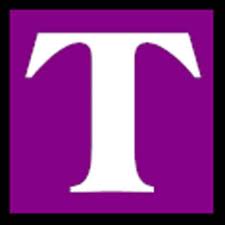 Васильева В.Н. СОШ № 34 Набережные Челны
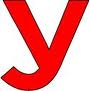 Васильева В.Н. СОШ № 34 Набережные Челны
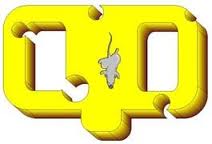 Васильева В.Н. СОШ № 34 Набережные Челны
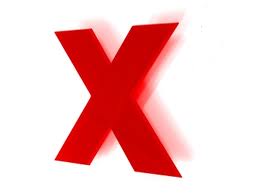 Васильева В.Н. СОШ № 34 Набережные Челны
МОЛОДЦЫ
Васильева В.Н. СОШ № 34 Набережные Челны
Васильева В.Н. СОШ № 34 Набережные Челны
Васильева В.Н. СОШ № 34 Набережные Челны
Васильева В.Н. СОШ № 34 Набережные Челны